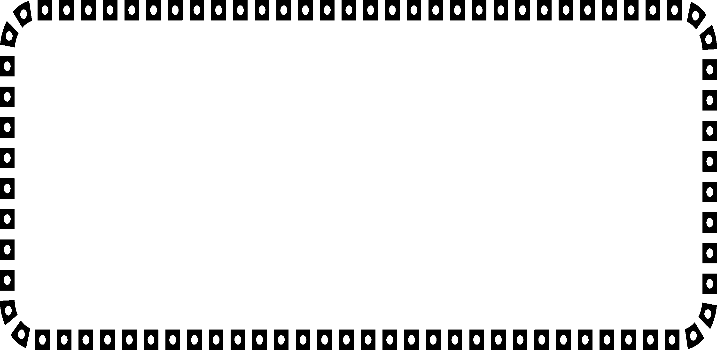 Ms. McGrath
Room 136 Casie.mcgrath@galileogiftedschool.org
 msmcgrathmath.weebly.com
SUPPLY LIST
(Same as the Galileo Middle School Supply form sent by Mrs. Nunez) 
Pencil and Paper
3 subject or 5 subject spiral- notebook
Graph paper (¼”) - 25 sheets
Folder with pockets and holes
GRADING 
Tests/Quizzes: 40%
Assignments: 50% 
Projects: 10%

Half credit can be earned back on corrected assignments and tests/quizzes.
Classwork that  is not finished during class should be continued at home
TEXTBOOK
Singapore Math in Focus 
Course 1 (Red book)
Volume A and Volume B

Online Access: 
my.hrw.com
Username:
mcgrath6
Password:
galileo1
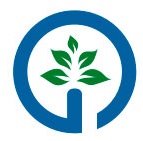 CLASSROOM RULES
Be on-time, on-task, & prepared to learn EVERYDAY. 
Make responsible & POSITIVE choices.
RESPECT the teacher, classroom, peers, and yourself.
Keep ALL personal electronics put away (unless otherwise instructed).
Try your best and NEVER give up!
6th Grade Math
EXTRAS
Assignments can be found at
        msmcgrathmath.weebly.com

Google Classroom will be available for student participation and updates for parents.

Email me if you are interested in a parent/teacher conference

Keep an eye out for Middle School update emails from Mrs. Nunez.
STUDENT RESPONSIBILITIES
Utilize Skyward weekly to access grades, missing assignments, and incomplete assignments.
Turn in missing assignments prior to the end of each quarter.
You are still responsible for assignments that you miss while you are absent.
Provide a doctor’s note or handwritten note by a parent/guardian to your homeroom teacher for excused absences.
[Speaker Notes: http://www.teacherspayteachers.com/Store/The-Enlightened-Elephant]
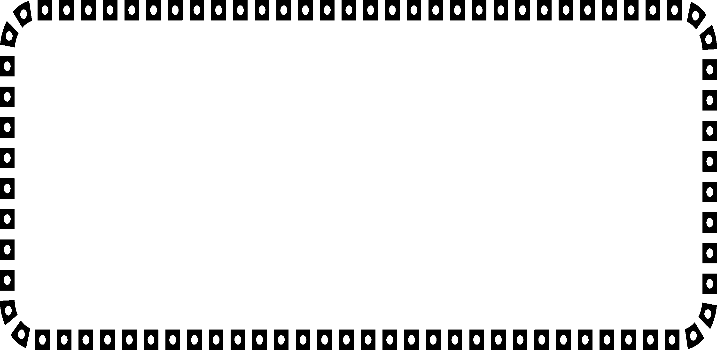 Ms. McGrath
Room 136 
Casie.mcgrath@galileogiftedschool.org
 msmcgrathmath.weebly.com
SUPPLY LIST
(Same as the Middle School Supply form sent by Mrs. Nunez) 
Pencil and Paper
3 or 5 subject spiral- notebook
Casio fx-260 solar calculator
Graph paper (¼”) - 25 sheets
Folder with pockets and holes
GRADING 
Tests/Quizzes: 40%
Assignments: 50% 
Projects: 10%

*Half credit can be earned back on corrected assignments and tests/quizzes.
*Classwork that  is not finished during class should be continued at home
TEXTBOOK
 Singapore Math in Focus 
Course 2 (Green book)
Volume A and Volume B

Online Access: 
my.hrw.com
Username:
7mcgrath
Password:
galileo1
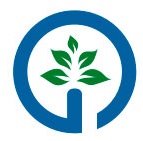 CLASSROOM RULES
Be on-time, on-task, & prepared to learn EVERYDAY. 
Make responsible & POSITIVE choices.
RESPECT the teacher, classroom, peers, and yourself.
Keep ALL personal electronics put away (unless otherwise instructed).
Try your best and NEVER give up!
7th Grade Math
EXTRAS
Assignments can be found at
        msmcgrathmath.weebly.com

Google Classroom will be available for student participation and updates for parents.

Email me if you are interested in a parent/teacher conference

Keep an eye out for Middle School update emails from Mrs. Nunez.
STUDENT RESPONSIBILITIES
Utilize Skyward weekly to access grades, missing assignments, and incomplete assignments.
Turn in missing assignments prior to the end of each quarter.
You are still responsible for assignments that you miss while you are absent.
Provide a doctor’s note or handwritten note by a parent/guardian to your homeroom teacher for excused absences.
[Speaker Notes: http://www.teacherspayteachers.com/Store/The-Enlightened-Elephant]